Центр социально-профессионального волонтерства «UNIVOL» ТГУ
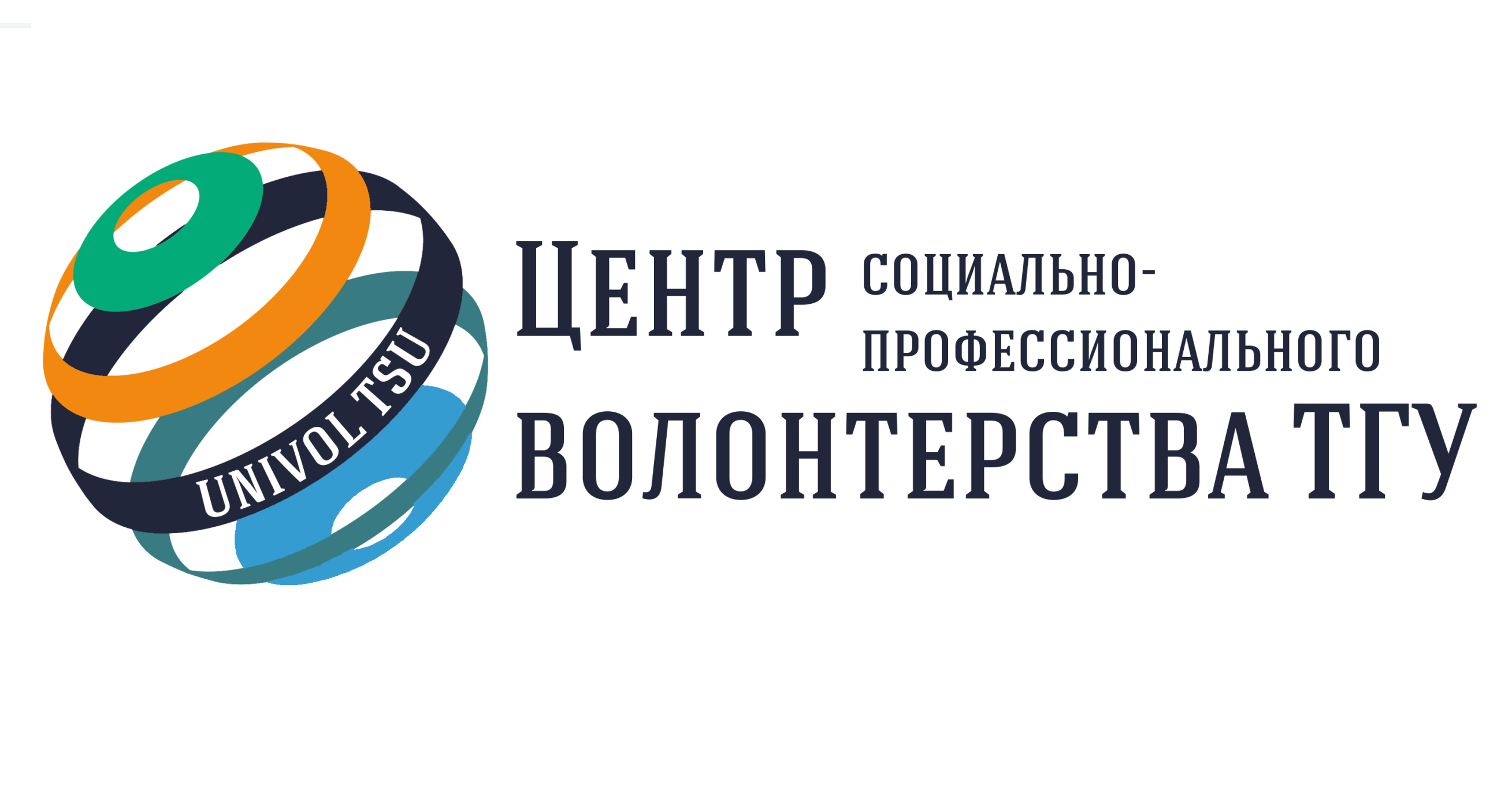 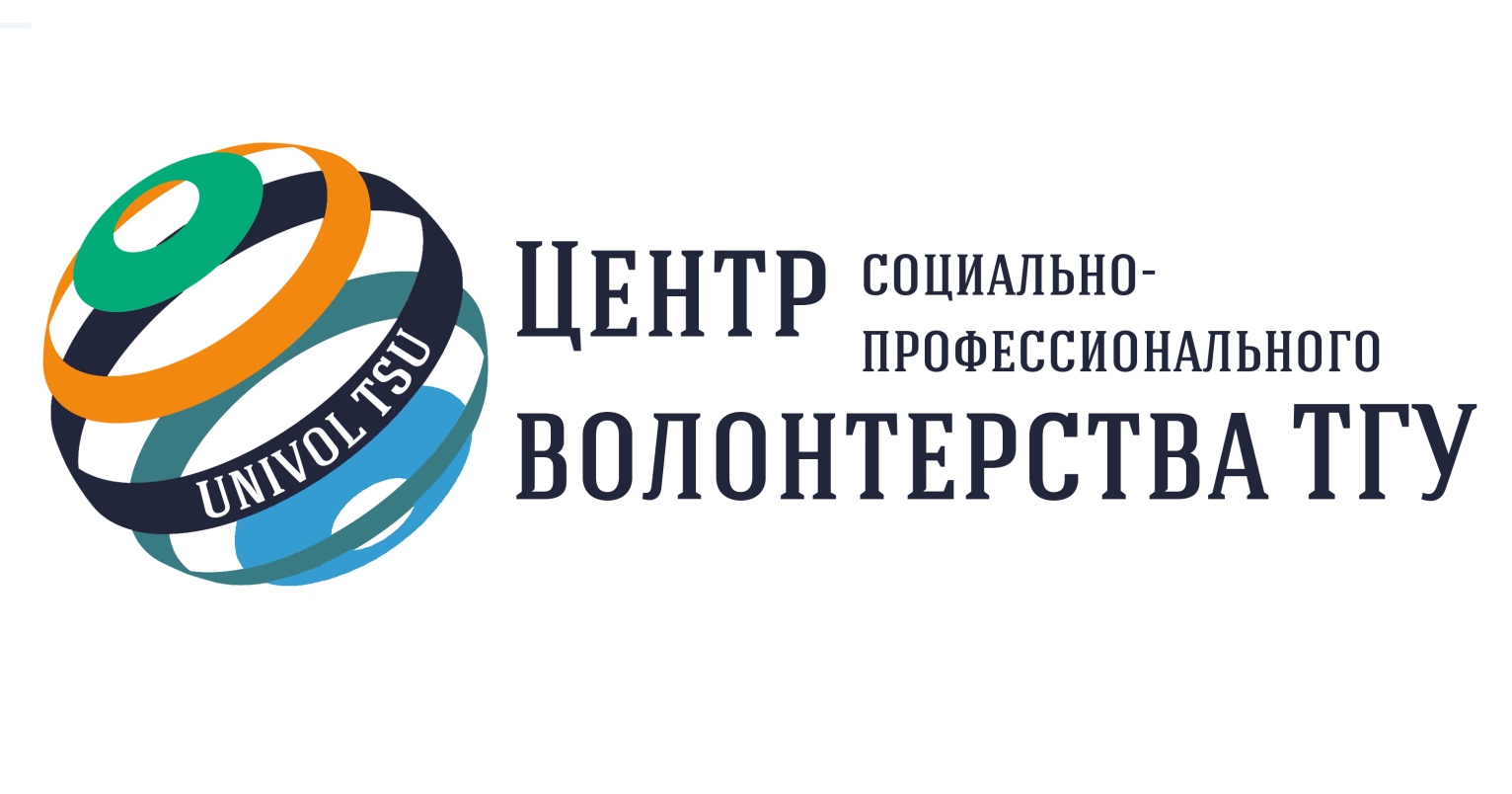 Центр социально-профессионального волонтерства «UNIVOL» ТГУ
Цель Центра –  развитие  социально-профессионального волонтерства в ТГУ и его включение в международные волонтерские программы

Концепция – развитие социально-профессионального  волонтерства в виде социальных действий и профессиональных проб, осуществляемых в пространстве университета и   региона обучающимися и сотрудниками ТГУ в соответствии с профессиональной подготовкой
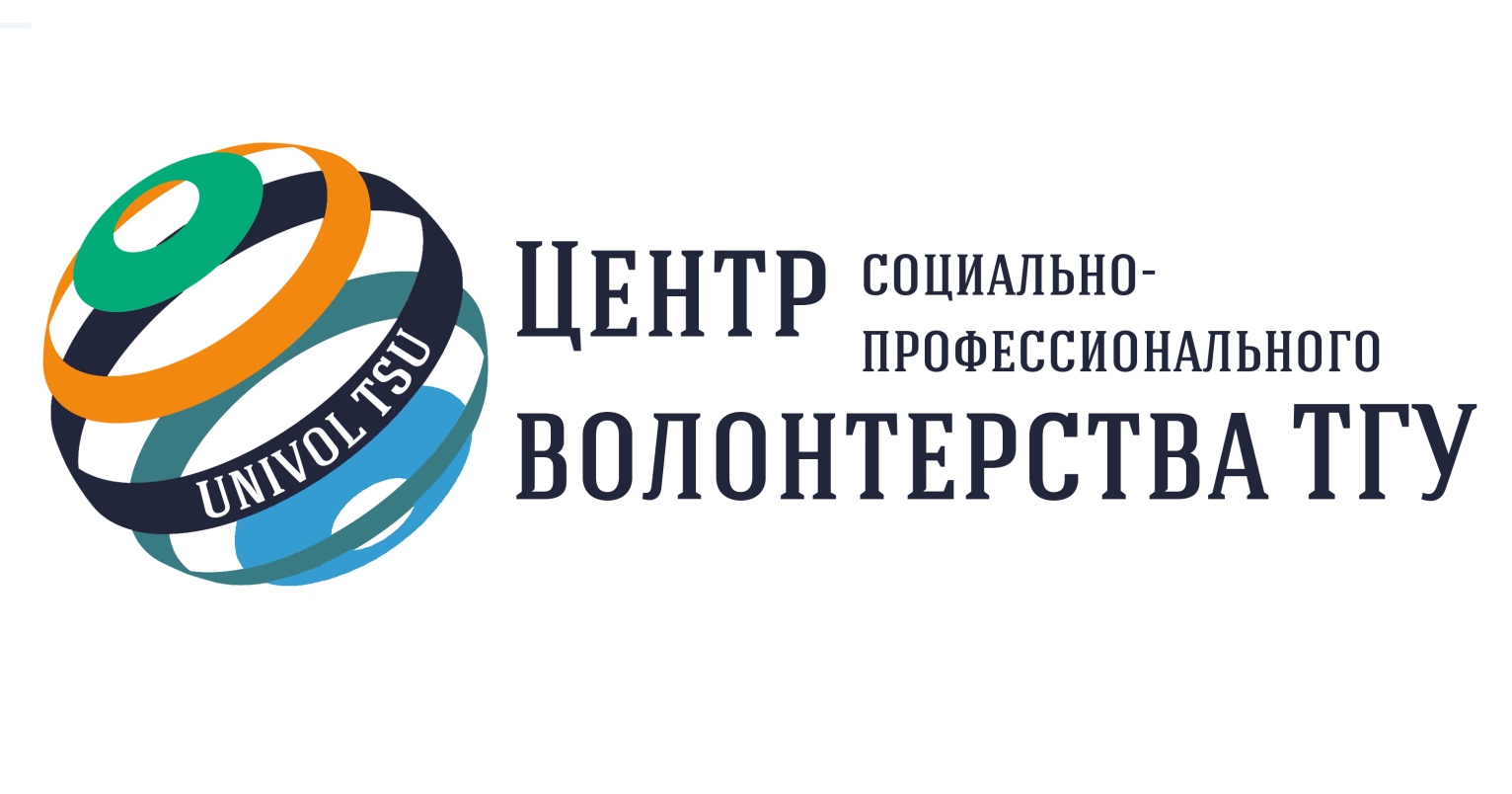 Основания для развития Проекта:
СИ 6: Повышение привлекательности Университета и 
города Томска для усиления конкурентоспособности
 
М 6.1.1.4 «Создание Центра волонтерского студенческого движения и включение в международные волонтерские программы»
 
М 3.3.3 «Создание условий для вовлечения школьников в университетскую среду, профориентационная работа и привлечение лучших абитуриентов» 
 
М 4.1.8 «Повышение репутационного рейтинга ТГУ (узнаваемости) в мировом сообществе»
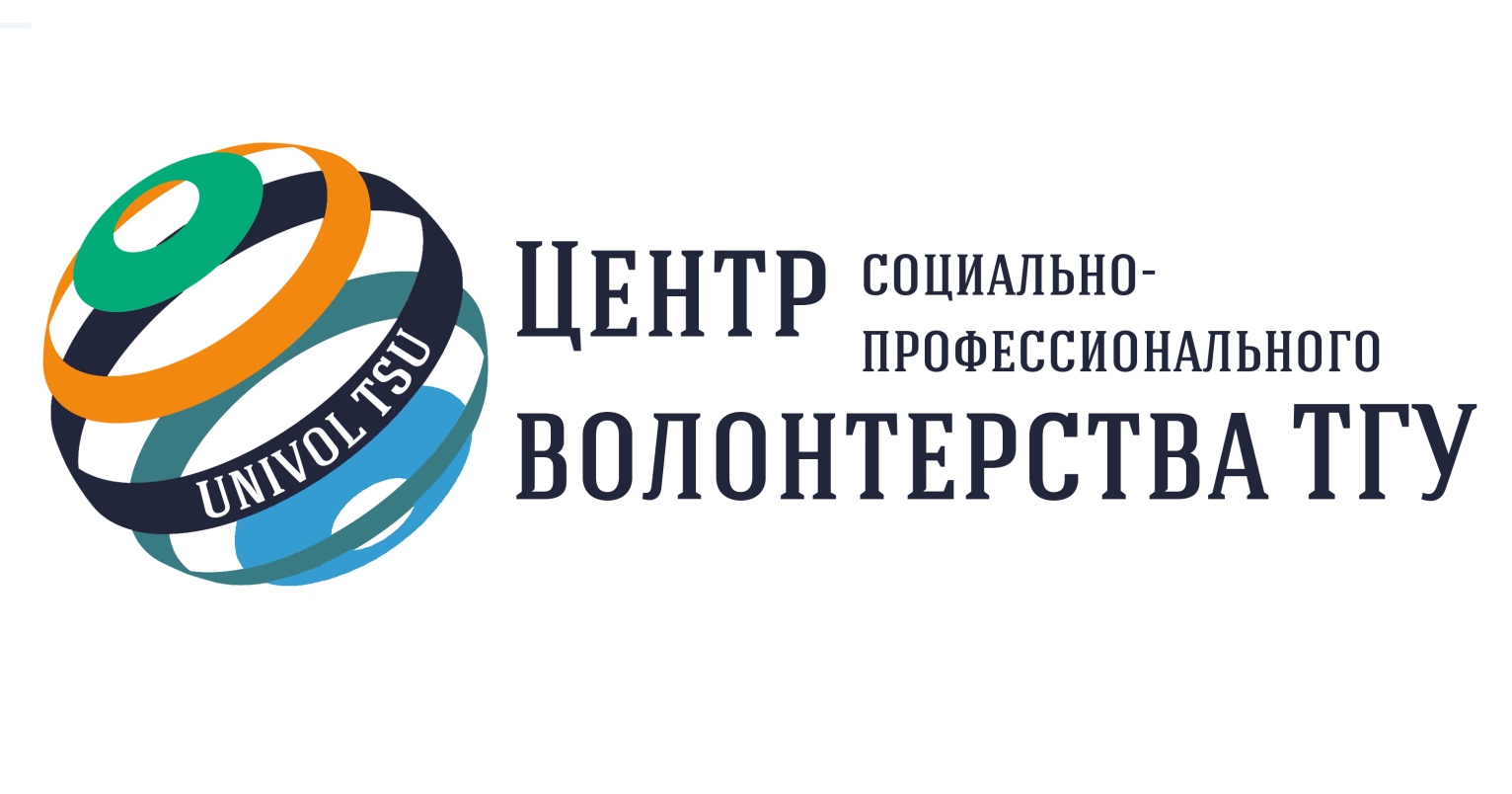 Организационные рамки проекта:
Структурой-оператором реализации проекта является структурное подразделение научного управления ТГУ «Парк социогуманитарных технологий»
В реализацию данного Проекта вовлекаются: 
Управление социально-воспитательной работы, ППОС ТГУ, управление информационной политики ТГУ, факультеты и учебные институты, ИТБИ ТГУ, ОСО ТГУ, ЦК ТГУ, управление международных связей ТГУ, Центр академической мобильности студентов и аспирантов ТГУ, AIESEC ТГУ
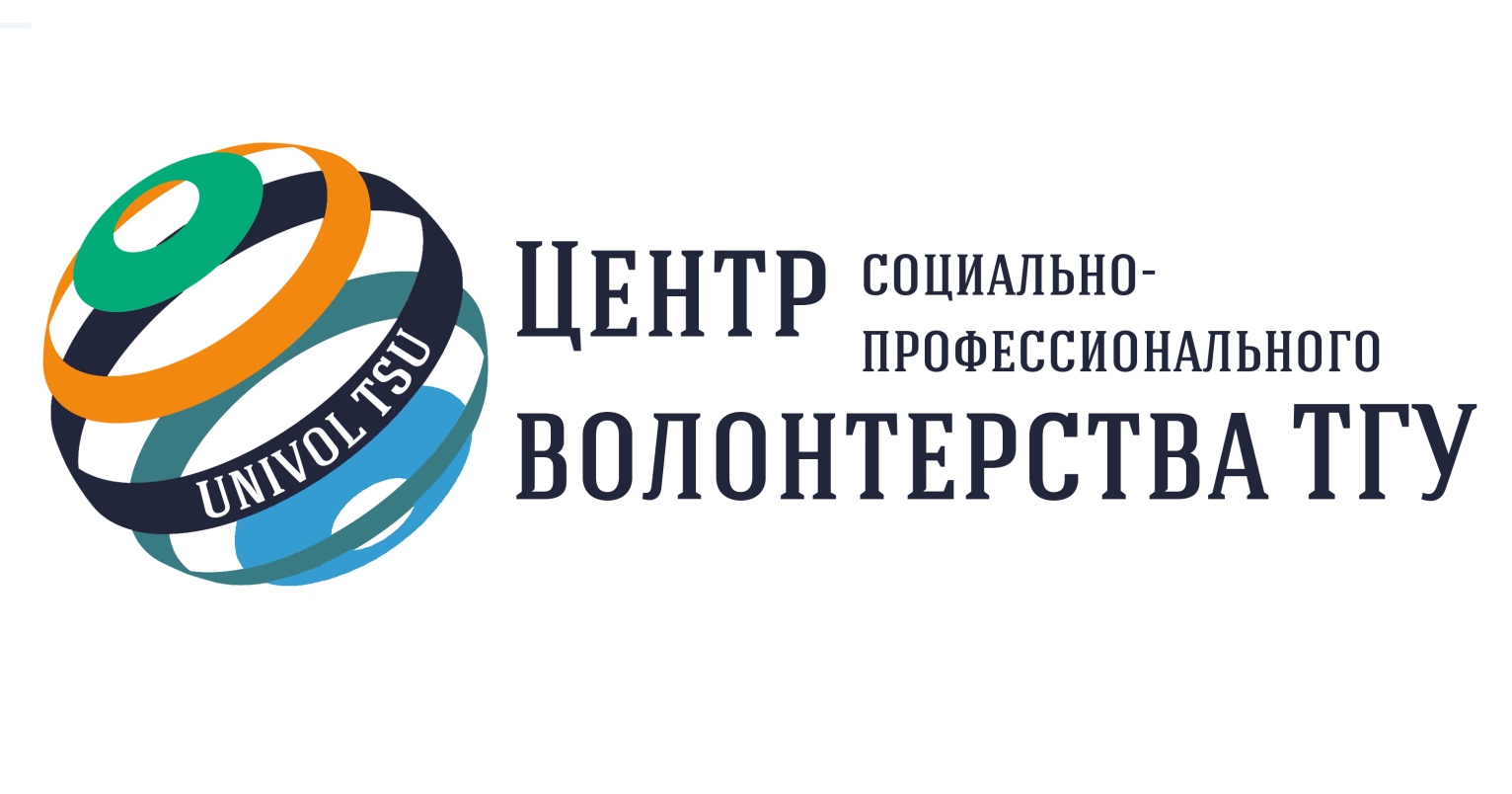 Задачи Центра:
Объединение существующих волонтерских команд 
   в рамках Центра социально-профессионального
   волонтерства ТГУ
Организационное сопровождение создания новых волонтерских команд в учебных структурных учреждениях ТГУ
Организация университетских, региональных, всероссийских и международных мероприятий и событий для развития волонтерского студенческого движения
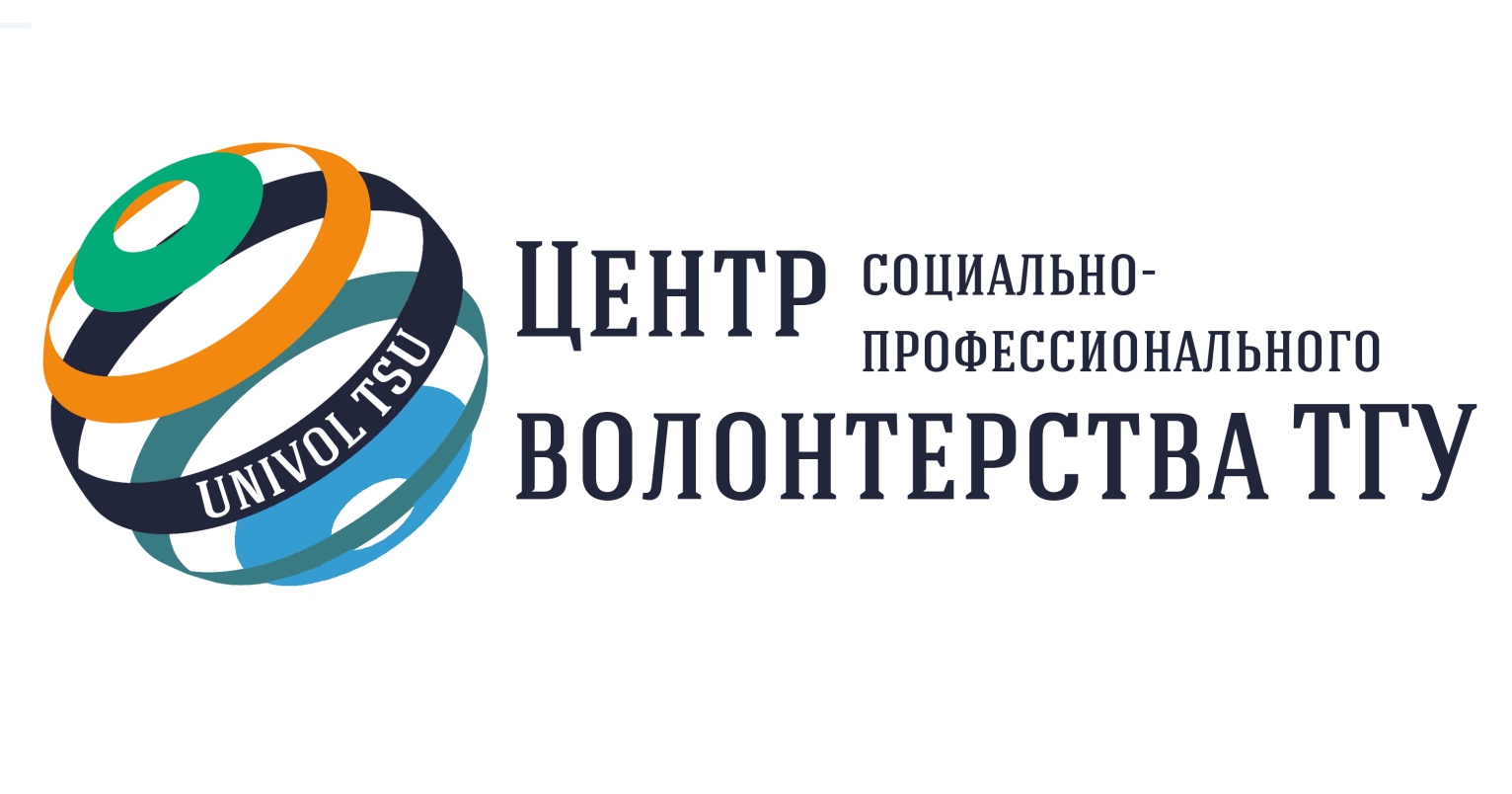 Задачи Центра:
Разработка и реализация образовательной программы обучения волонтеров
Формирование регионального социального заказа студенческим волонтерским объединениям
Содействие реализации  волонтерских проектов в интересах города и региона
Создание условий для включения волонтеров ТГУ в международные волонтерские программы и международное взаимодействие
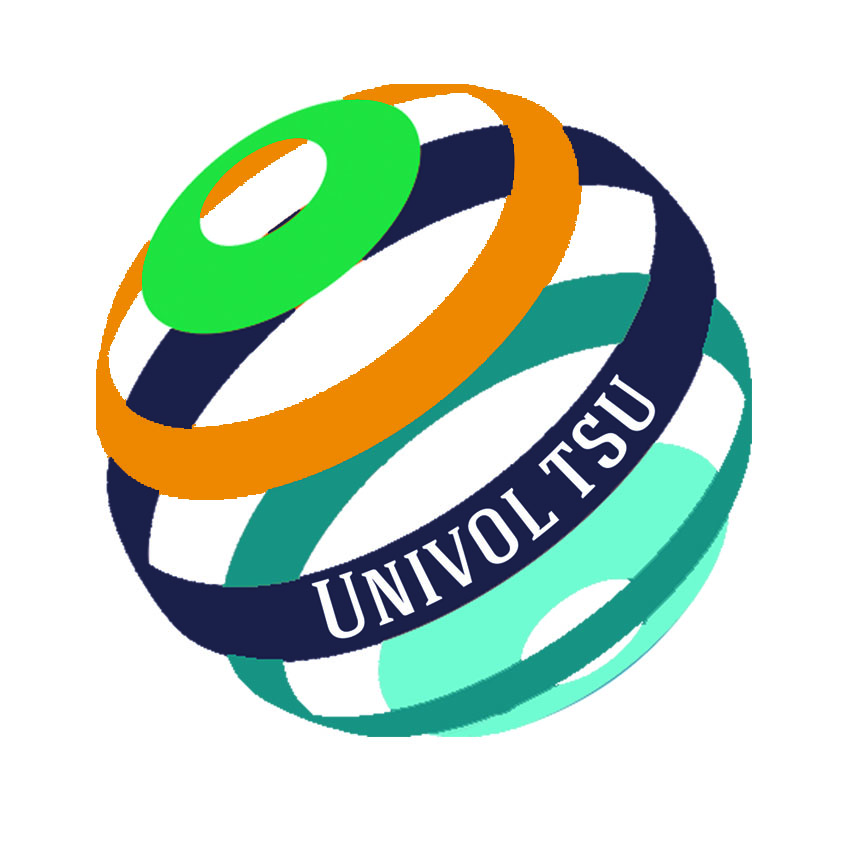 Выполненные задачи до 31 декабря 2014 г.
Создана команда Центра, определены основные функциональные обязанности
Подготовлены и утверждены нормативные документы Центра 
Разработана символика Центра 
Разработана пиар – стратегия Центра (установление связей с подразделениями и администрацией ТГУ, потенциальными партнерами, продвижение в социальных сетях)
Разработан сценарий и проведено открытие Центра (30.10.2014)
Создана база волонтёрских команд/инициатив ТГУ
Разработана образовательная программа подготовки волонтеров до 31.12.2014 г.
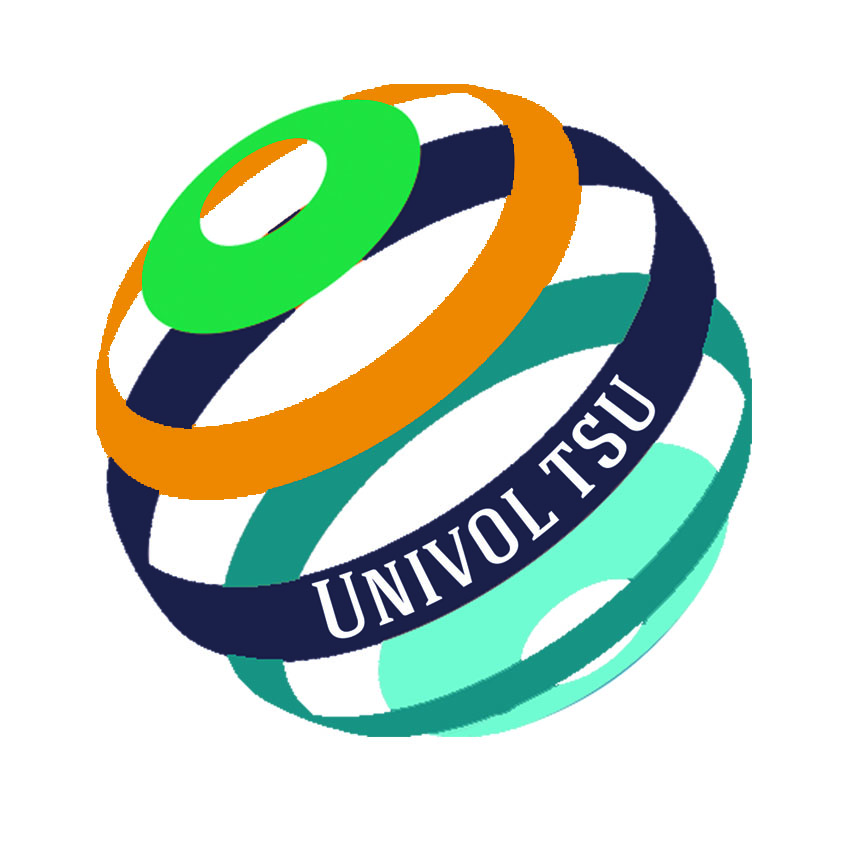 Выполненные задачи до 31 декабря 2014 г.
Проведена серия образовательных мероприятий для волонтеров (7 образовательных семинаров). Общее число обучившихся – 130 человек

9. Разработан и запущен сайт Центра univol.tsu.ru 

10. Получен грант на организацию образовательного Форума     для волонтеров Томской области «About my experience» Департамента по молодежной политике, физической культуре и спорту ТО

11. Организована серия мероприятий, посвященных празднованию Международного дня добровольца, в которых приняли участие 157 студентов
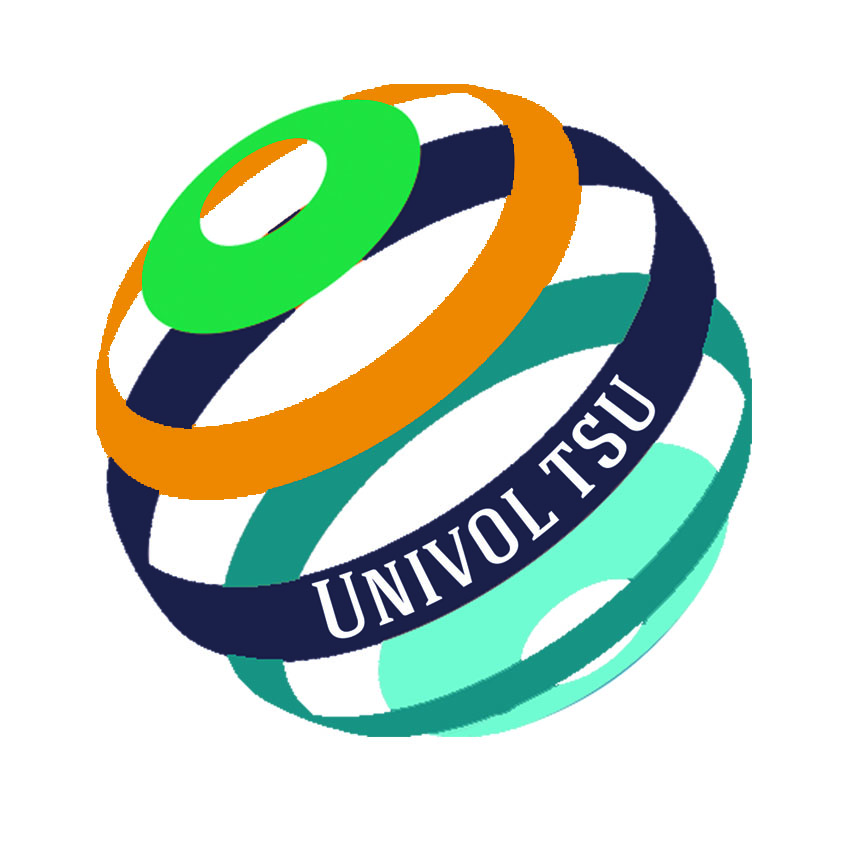 Выполненные задачи до 31 декабря 2014 г.
12. Подписано соглашение о сотрудничестве с НФПК Минэкономразвития РФ, в стадии подписания с РЦРО и ДВСД ТО, с горбольницей №3. 

13. Принят социальный заказ на волонтерскую помощь от 10 организаций г. Томска (Аппарат Уполномоченного по правам ребенка в Томской области, Департамент по вопросам семьи и детей ТО, горбольница №3, Центр культуры и творчества молодёжи Томской области, Молодежный парламент Томской области, АНО» Партнеры по радости», Благотворительный фонд «БлаговестЪ», Детский благотворительный Фонд им. Алены Петровой, ОГБУЗ «Центр медицинской профилактики», проект «Tomsk on-line»)
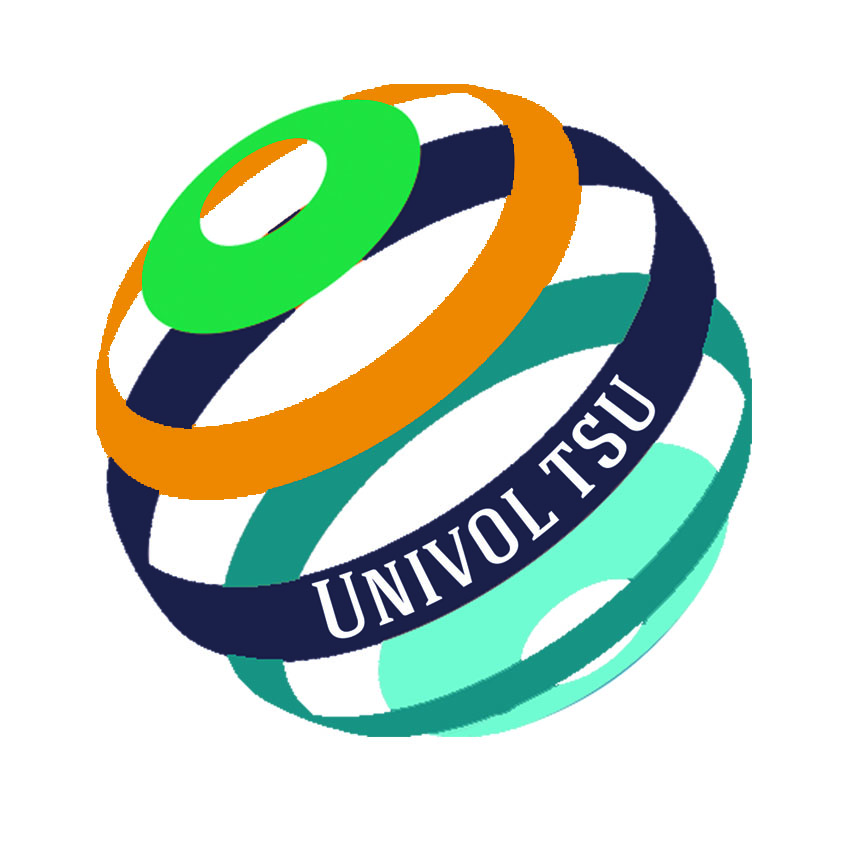 Выполненные задачи до 31 декабря 2014 г.
Налажено сотрудничество с Эндаумент фондом ТГУ, Бизнес-инкубатором ТГУ, Центром маркетинговых исследований и коммуникаций ТГУ

Организована волонтерская практика студентов-психологов 3 и 2 курсов (17 человек) в Центре

Организована группа волонтеров, оказывающая постоянную помощь в организационном обеспечении мероприятий ТГУ (30 волонтеров; 5 мероприятий ТГУ)
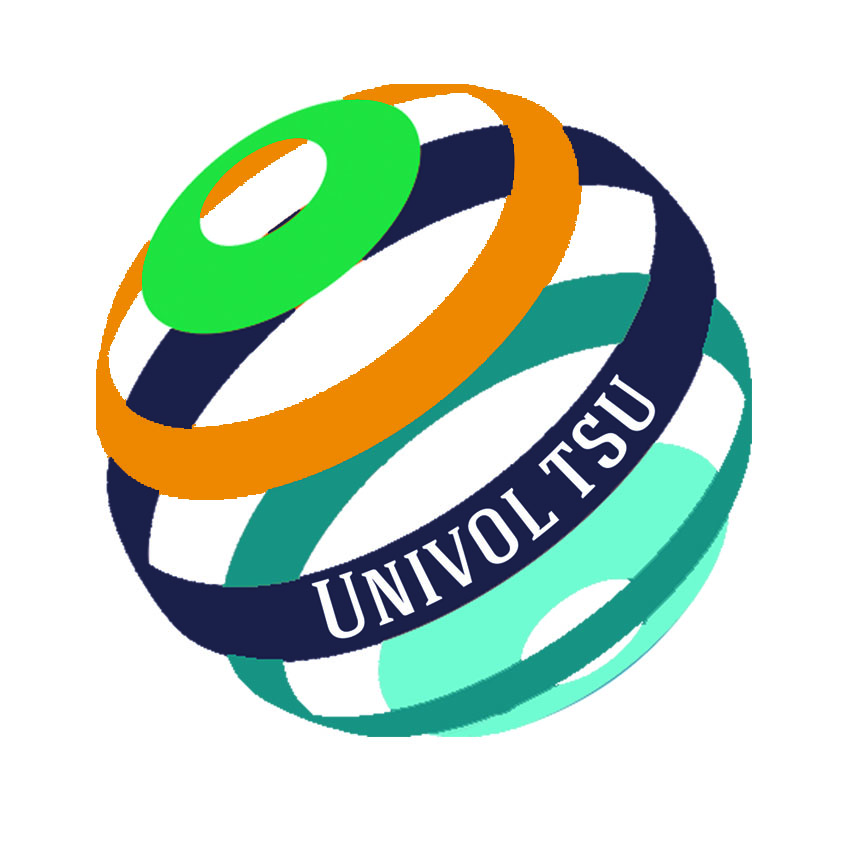 Выполненные задачи до 31 декабря 2014 г.
Волонтеры Центра (2) приняли участие во Всероссийском студенческом гражданско-патриотическом форуме «Россия – наш дом» (г. Иркутск) в работе секции «Волонтерство и гражданский патриотизм» 

 Проект, подготовленный студентами – волонтерами ЦСПВ «Армия добра» занял II место во XIV региональном туре Всероссийского конкурса студенческих работ в области развития связей с общественностью «Хрустальный Апельсин»
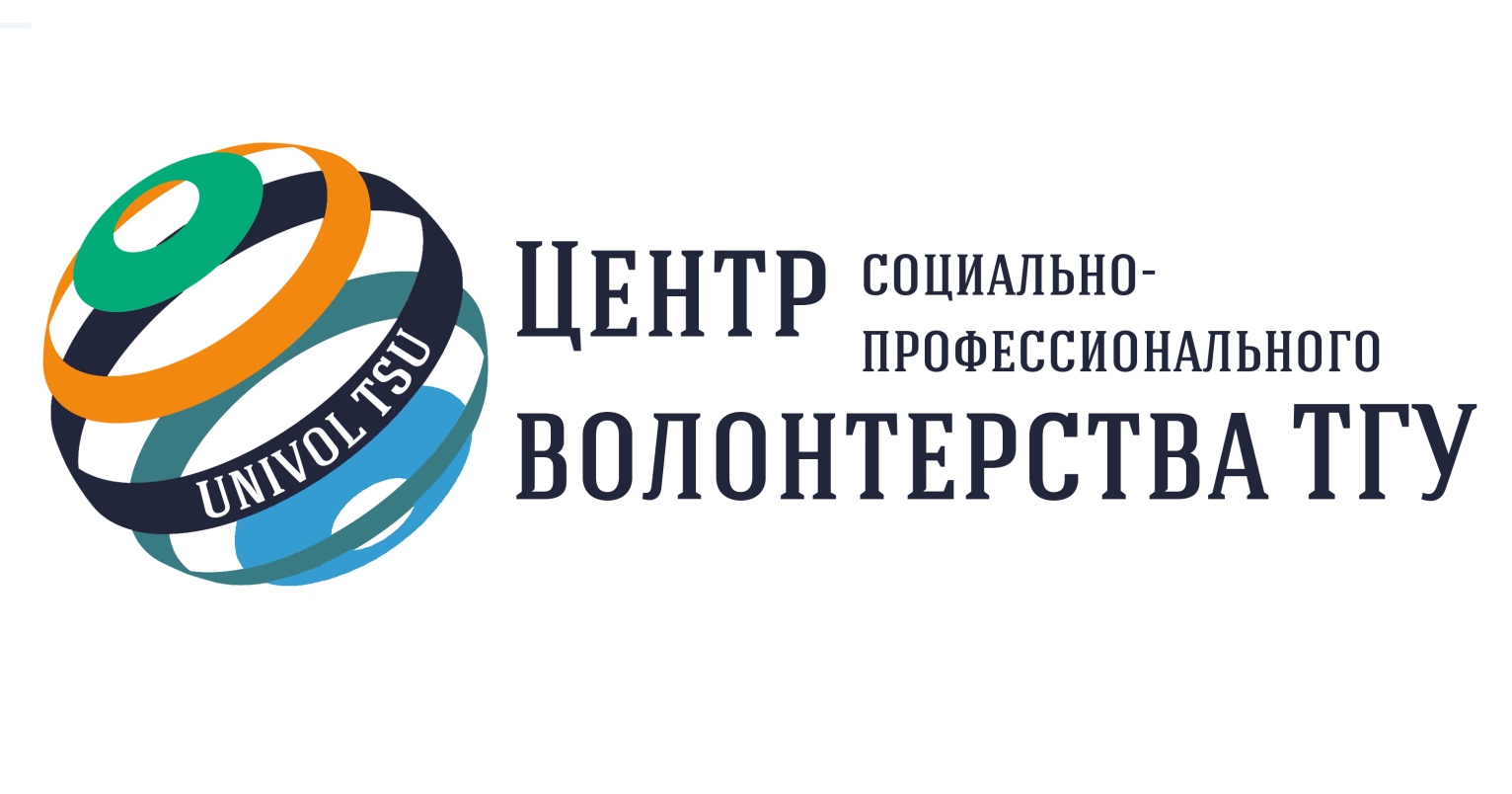 ЦИФРЫ:
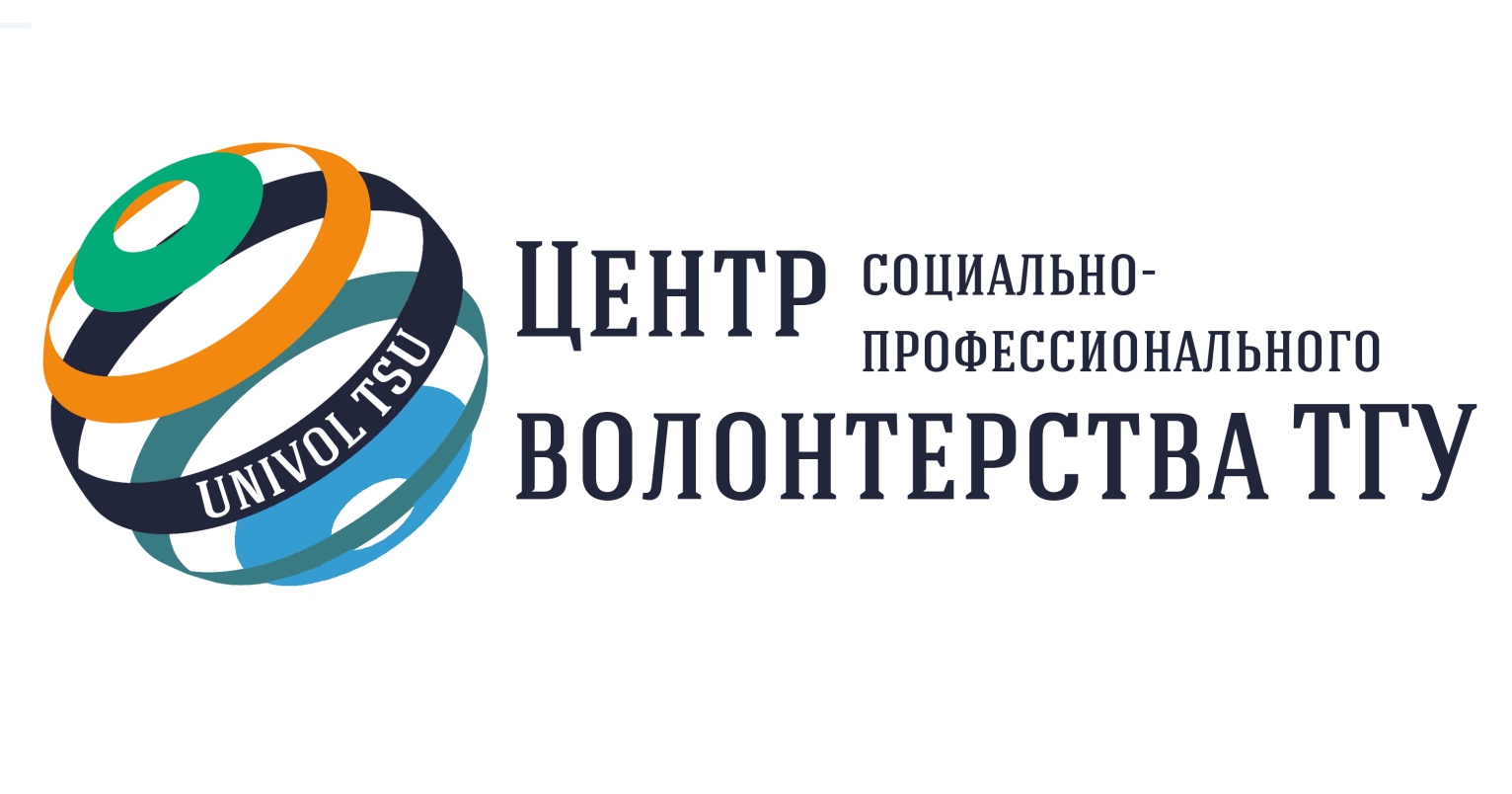 Прогнозы к концу календарного года
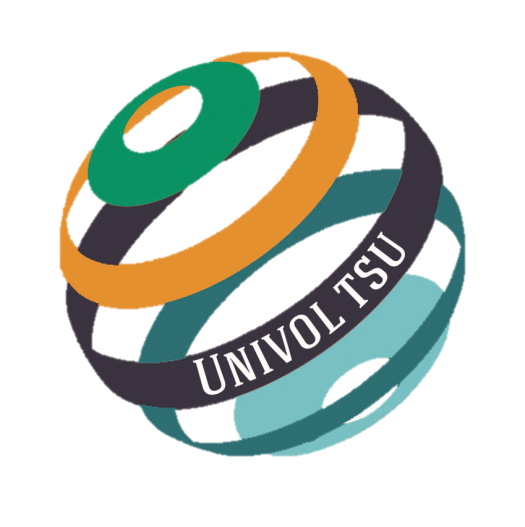 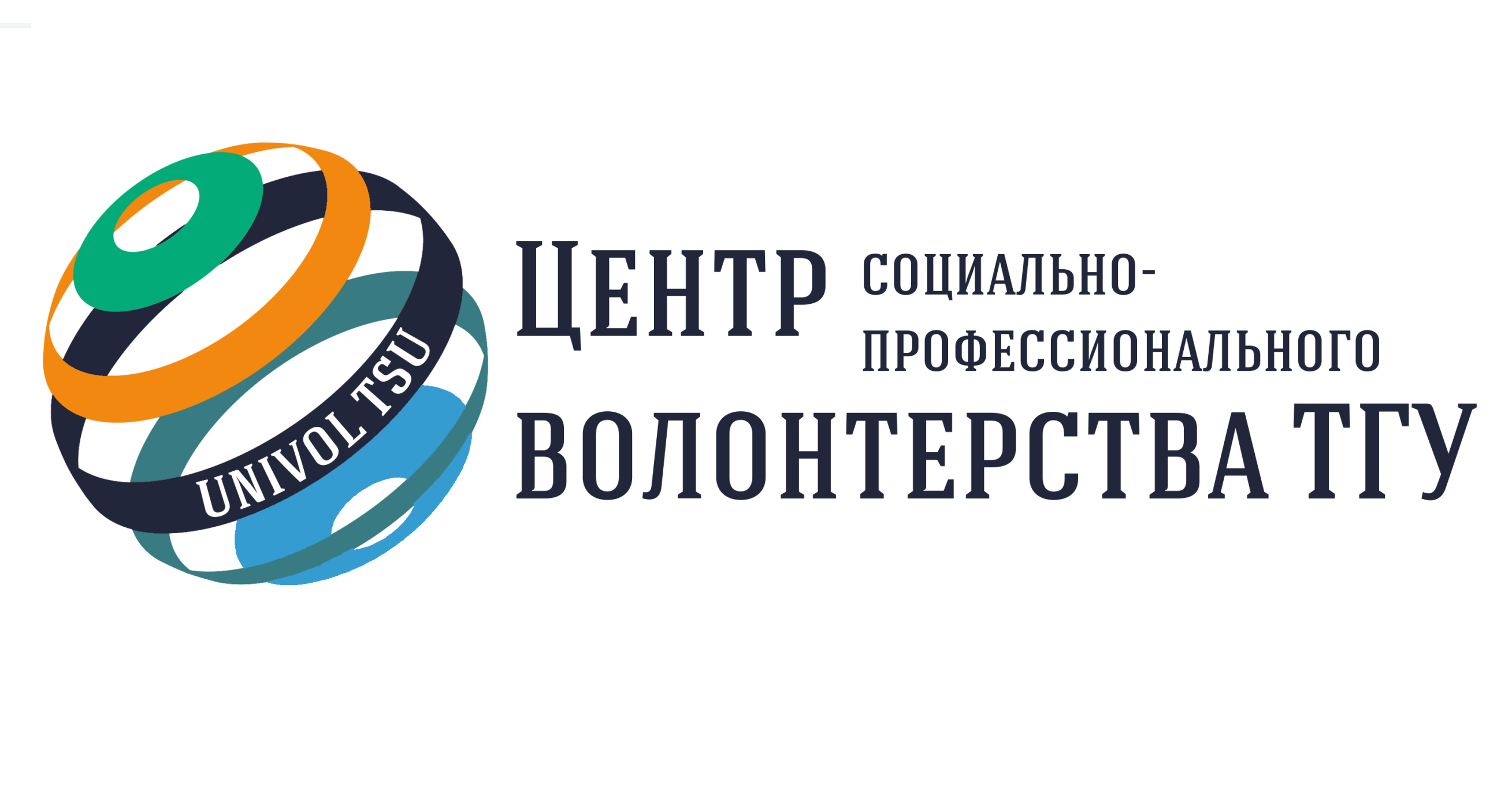 Томск, пр. Ленина, 34а
Тел.: 529-155
E-mail: Univol_tsu@mail.ru